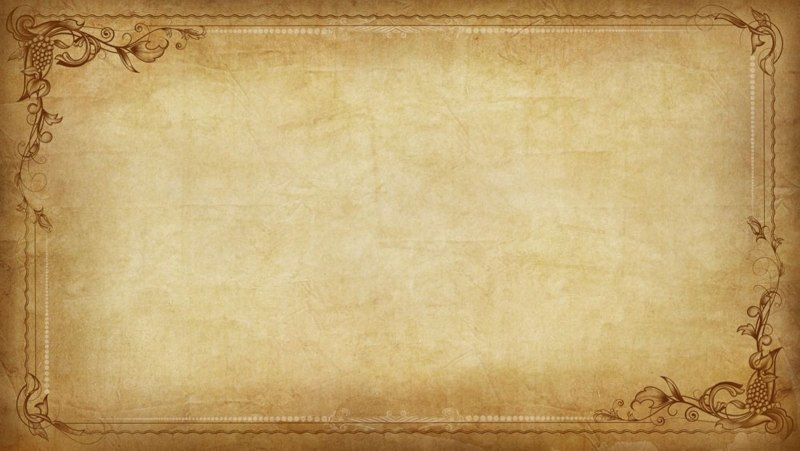 Экскурсия   в историю 
«Батыры казахской степи»
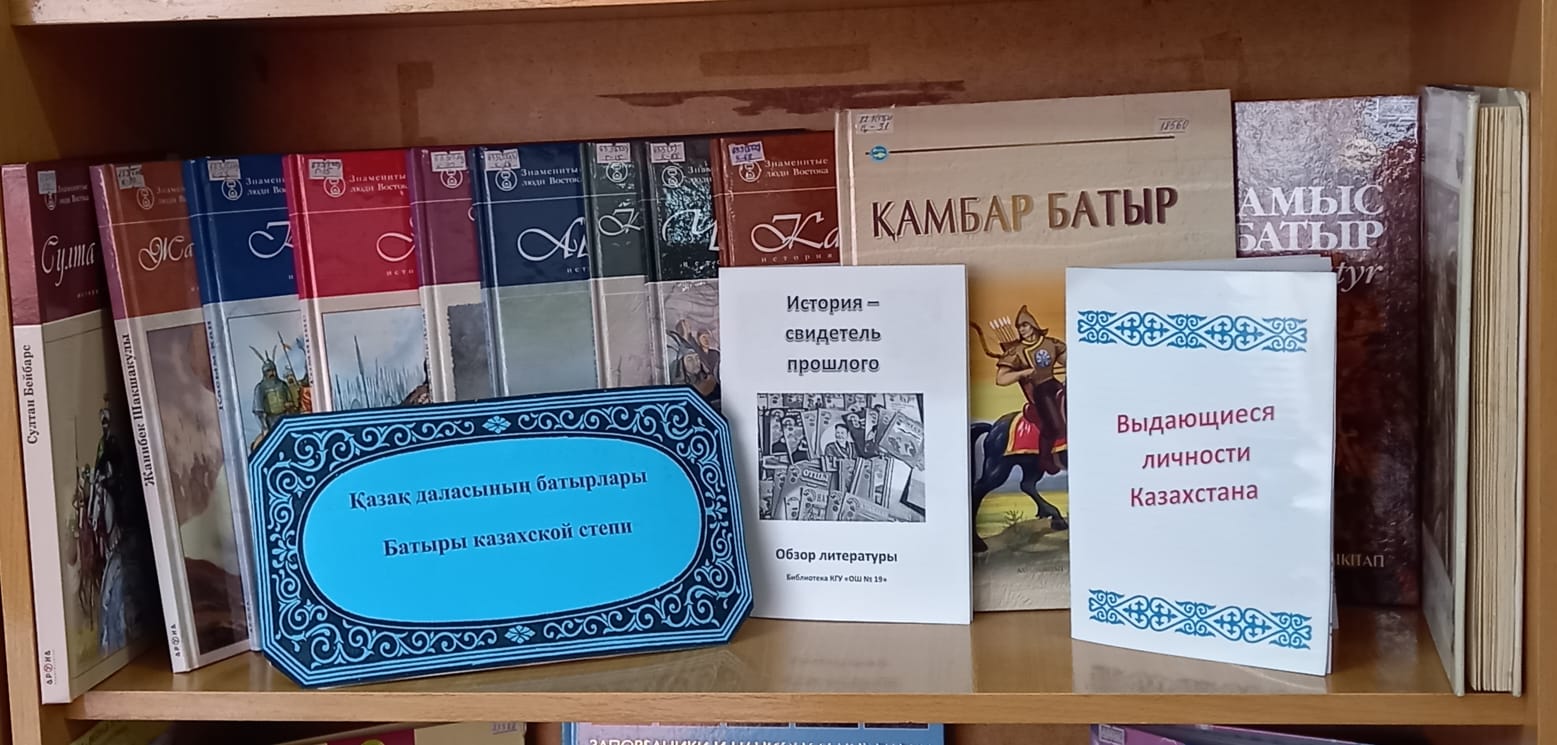